The Speech
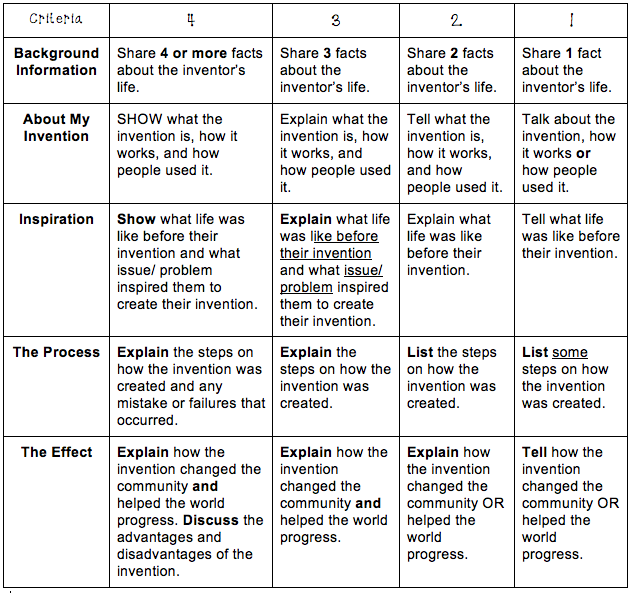 Time:
 3 to 6 minutes

Audience: 
Brent Family

Goal:
 To persuade the audience that you are the world’s greatest inventor.
What Grade Would You Give Miss. Scannell?
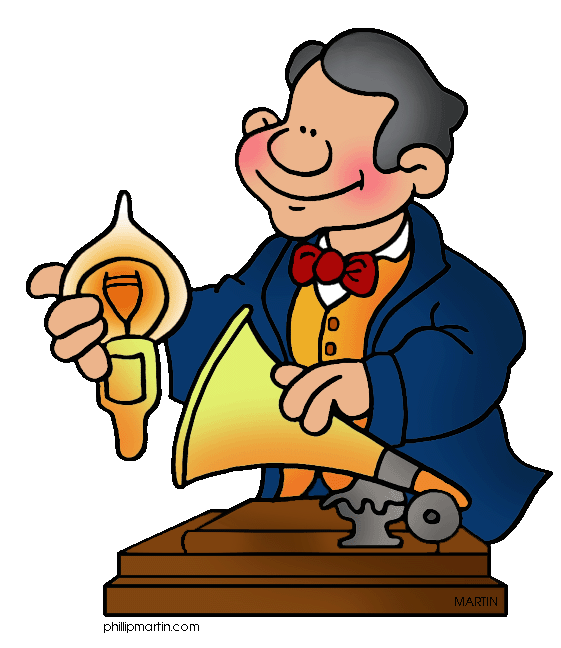 Inventors That Change The World
Inventors Alive
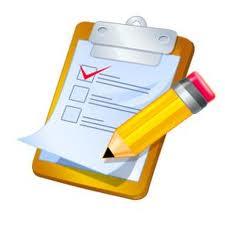 TOP THREE
Alexander Graham Bell
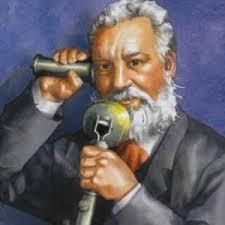 Telephone
Clarence Birdseye
Frozen Food
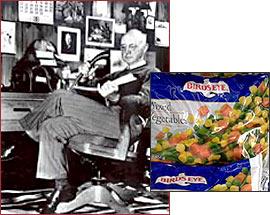 Thomas Edison
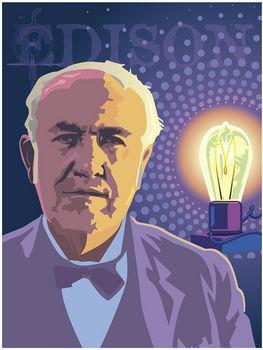 Lightbulb
Henry Ford
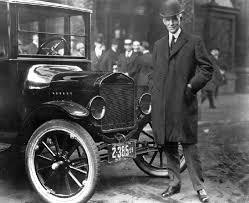 Model T Car
Alessandro Volta
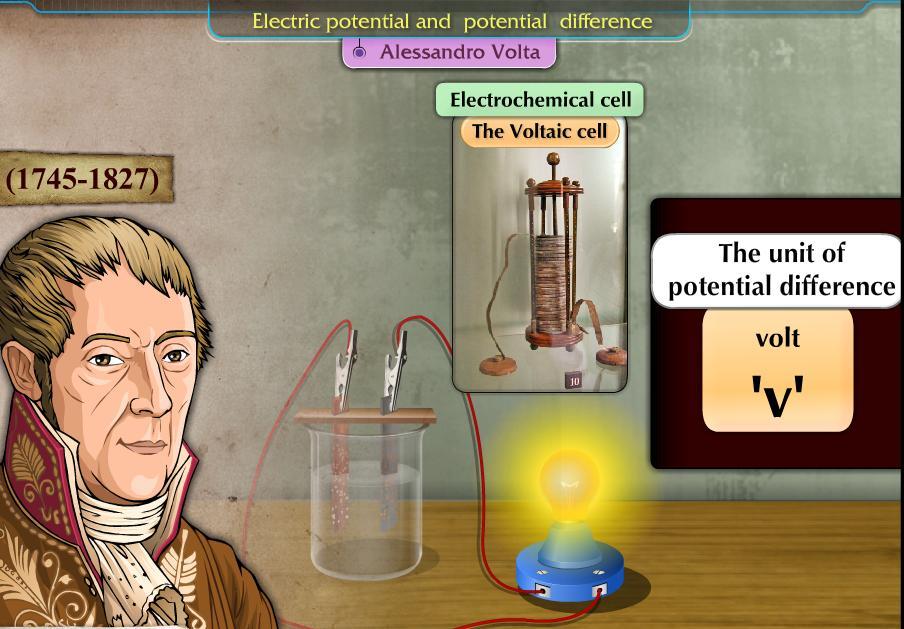 Battery
Eli Whitney
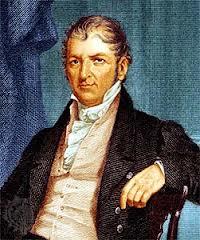 Replaceable Parts
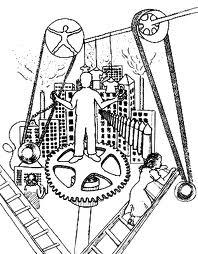 Orville and Wilbur Wright
The Airplane
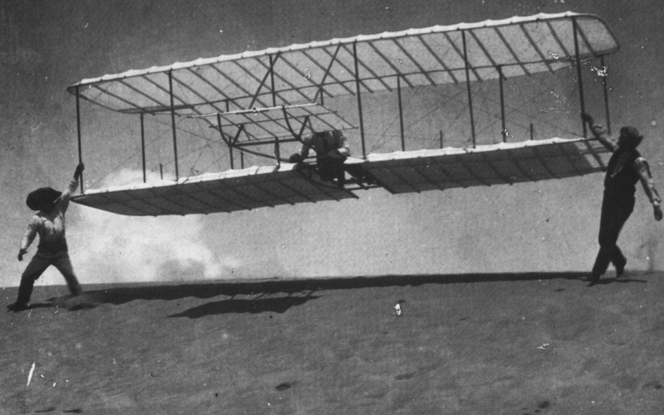 Levi Strauss
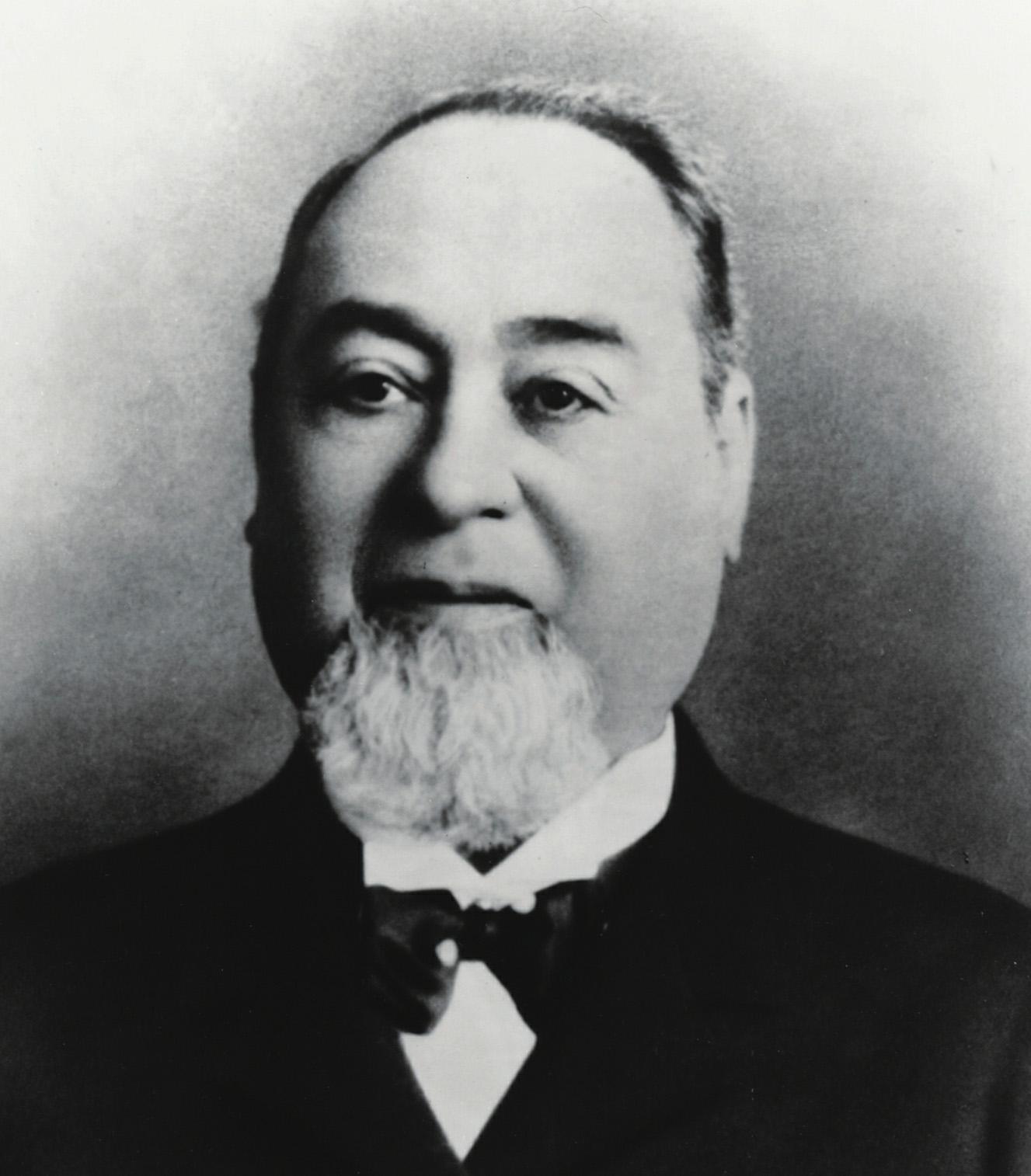 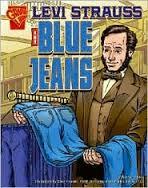 Jeans
Johannes Gutenberg
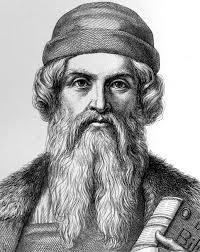 Printing Press
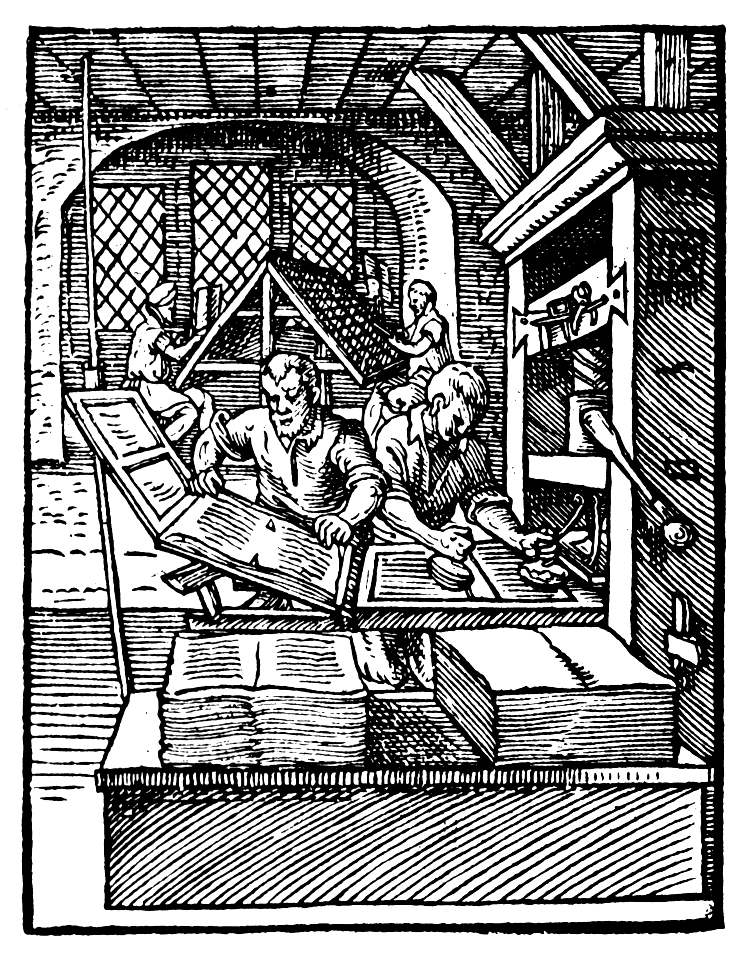 Philo Farnsworth
Television
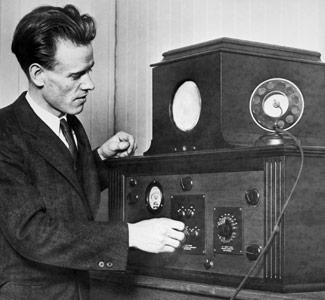 Guglielmo Marconi
Radio
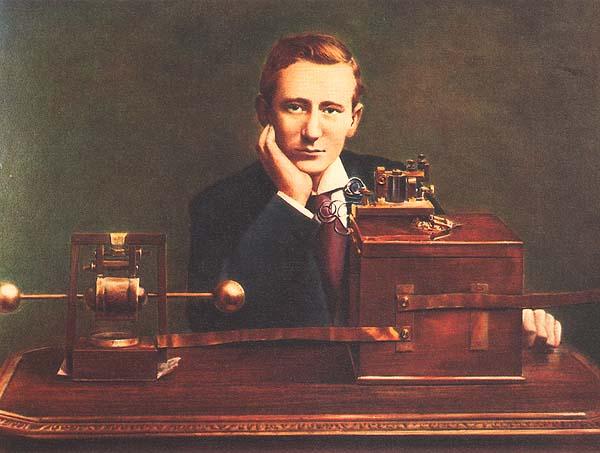 Steve Jobs
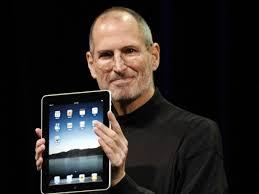 iPhone
Louis Daguerre
Camera
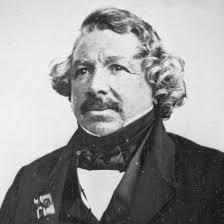 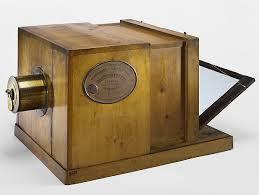 J. Presper Eckert
Computers
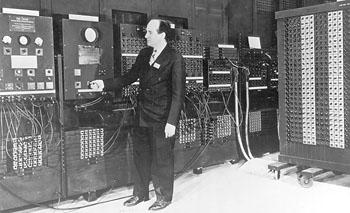 Ruth Handler
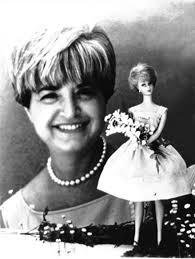 Barbie Dolls
Arthur Fry
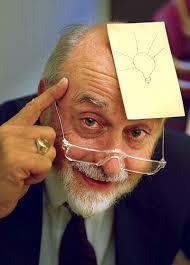 Post It Notes
Robert Goddard
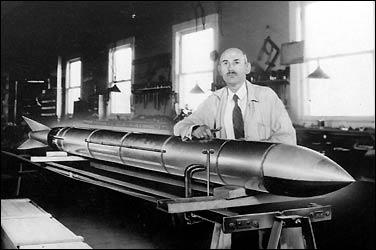 Rockets
Alexander Fleming
Antibiotics
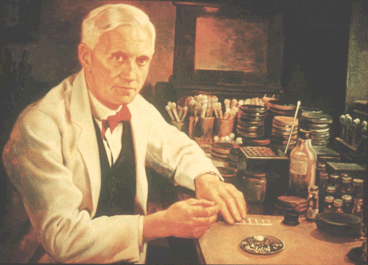 Hubert C. Booth
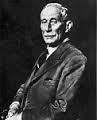 Vacuum Cleaners
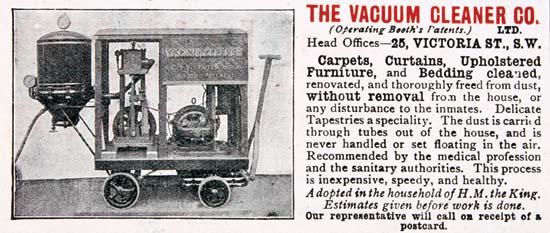 Willis Carrier
Air Conditioner
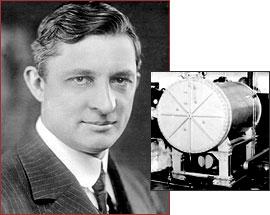